Learning for Monday 19th October
Year One
Early Bird Phonics
Write the sound buttons on these words
cow
fur
turn
now
curl
down
burn
gown
Maths – Maths in Minutes
https://www.topmarks.co.uk/learning-to-count/paint-the-squares
Can we count forwards to 100?

What happens to the numbers when we count forwards? Backwards?
LO: To order numbers and objects, using the language of equal to, greater than and less than.
Maths
We have been looking at ‘greater than’ and ‘less than’. Use our crocodile signs to help you remember – the crocodile wants to eat the bigger number!
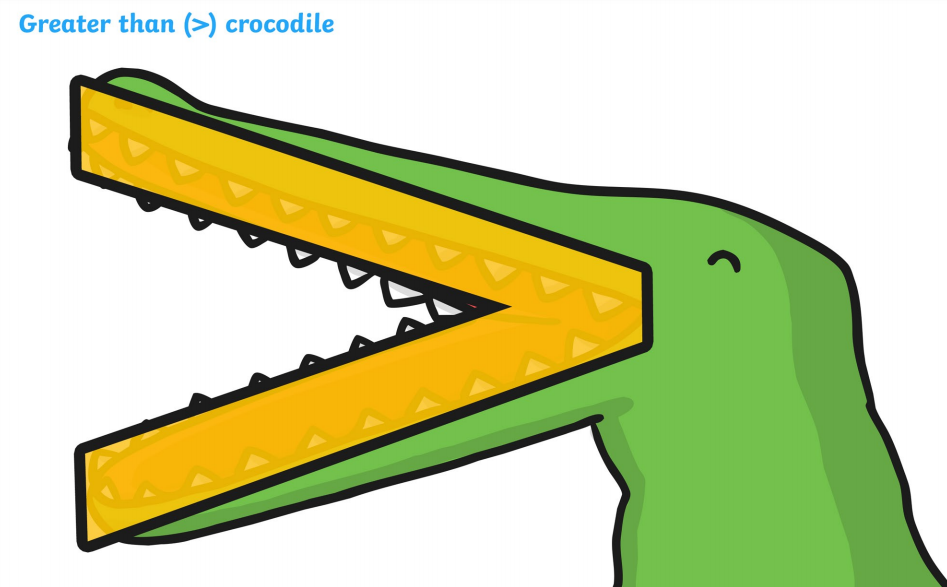 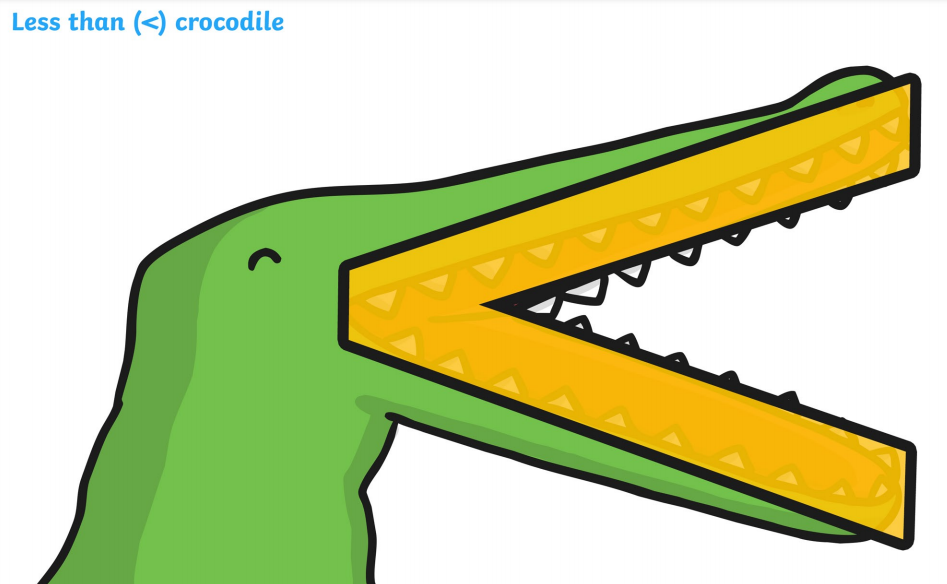 Fluency
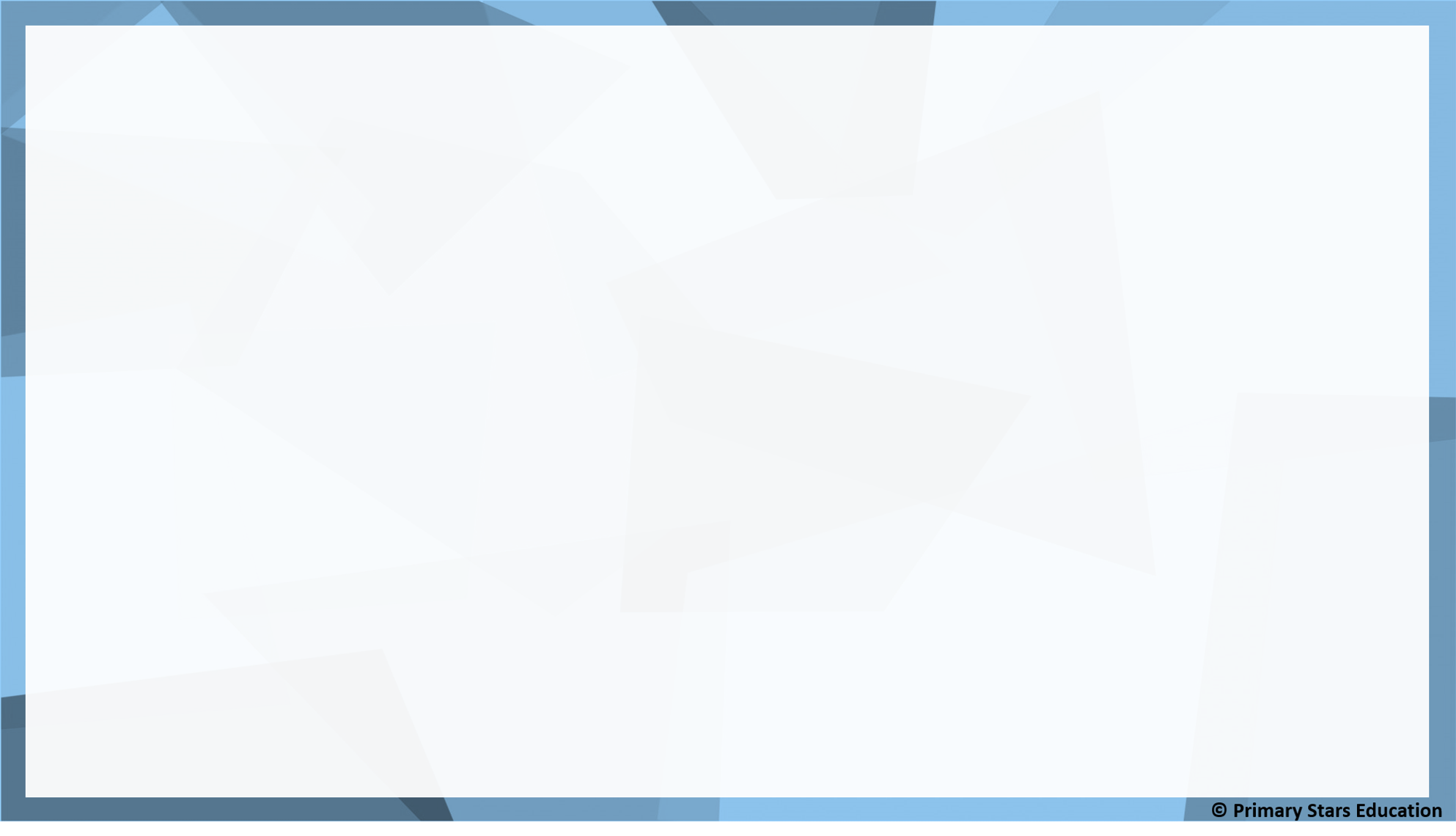 Count then order the cherries from smallest to greatest.
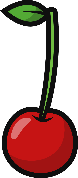 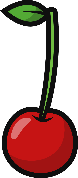 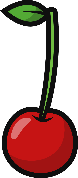 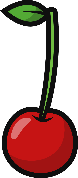 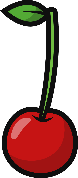 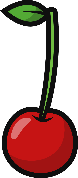 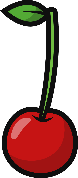 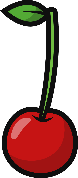 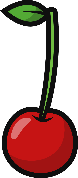 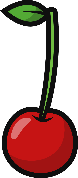 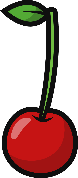 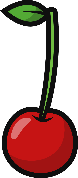 3
5
4
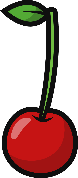 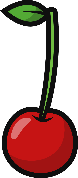 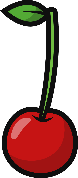 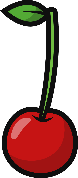 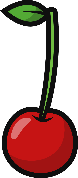 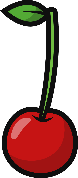 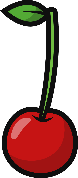 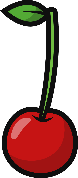 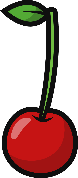 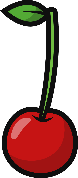 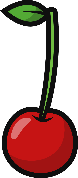 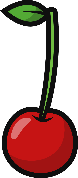 4
3
5
Fluency
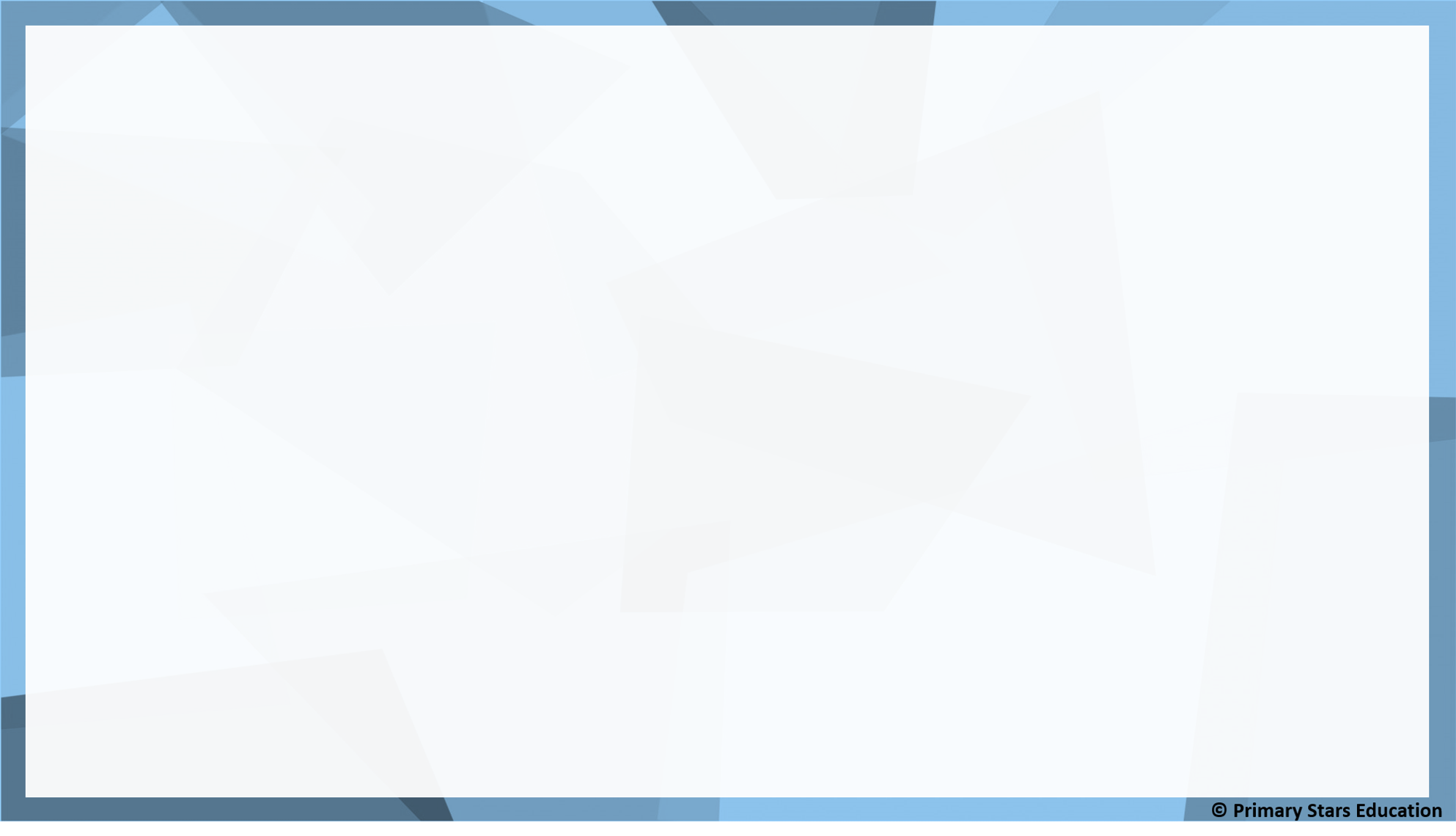 Count then order the bananas from smallest to greatest.
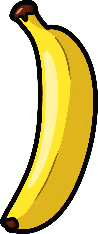 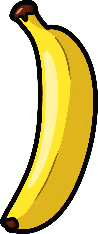 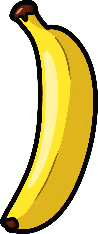 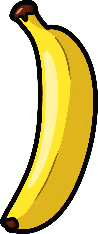 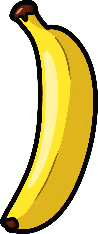 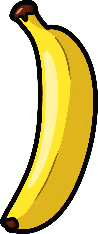 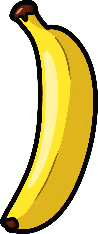 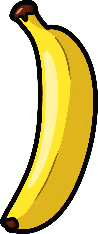 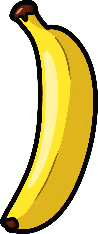 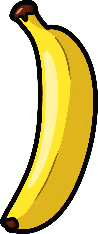 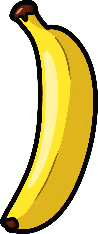 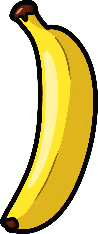 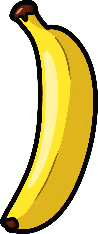 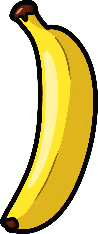 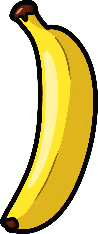 7
5
3
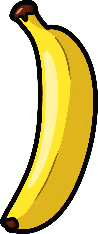 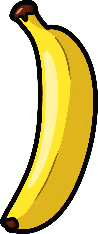 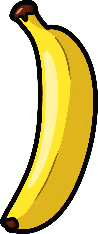 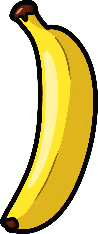 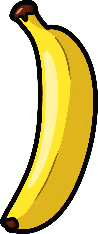 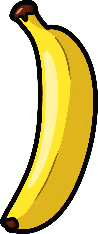 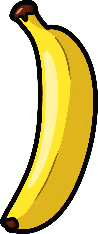 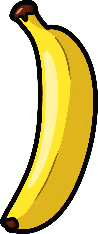 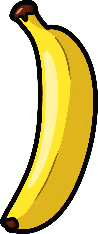 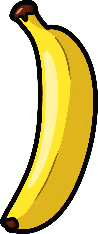 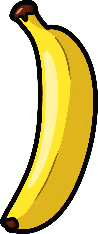 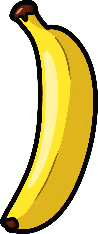 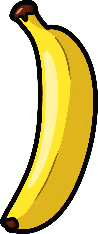 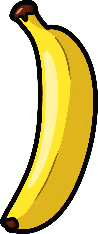 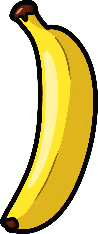 5
3
7
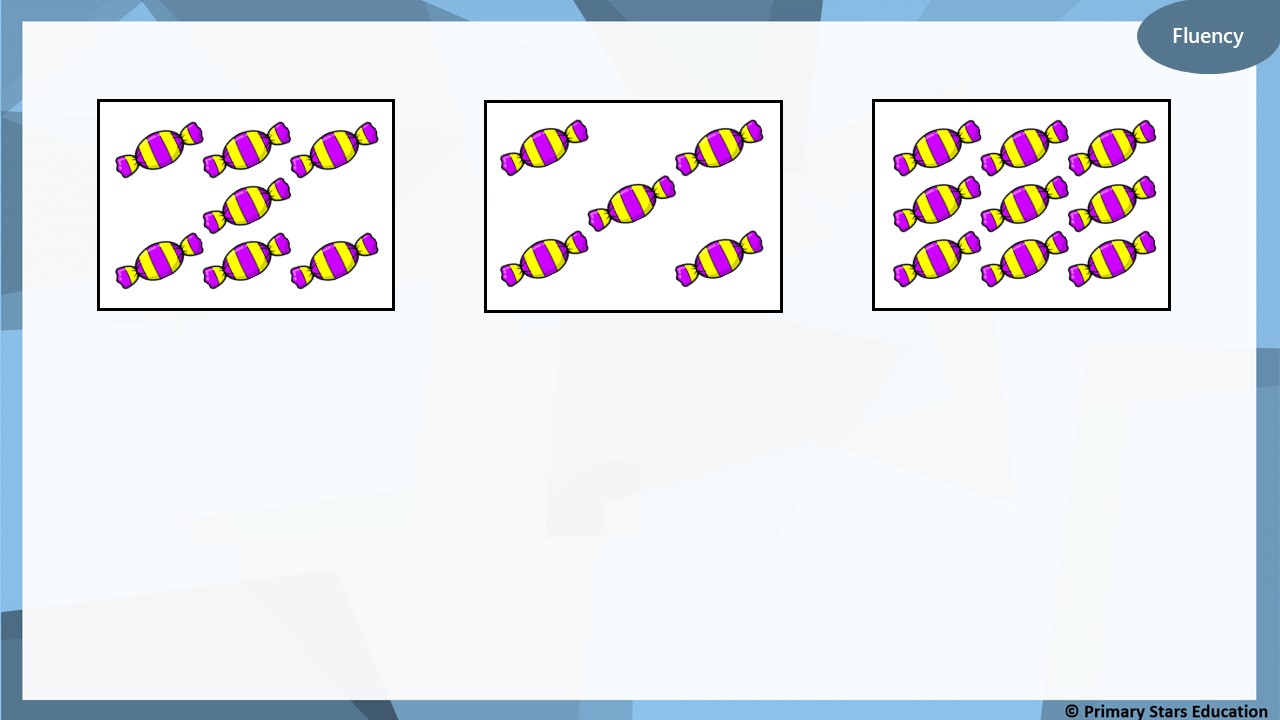 7
5
9
__________ sweets.
__________ sweets.
__________ sweets.
5
The smallest number of sweets is _______.
9
The greatest number of sweets is _______.
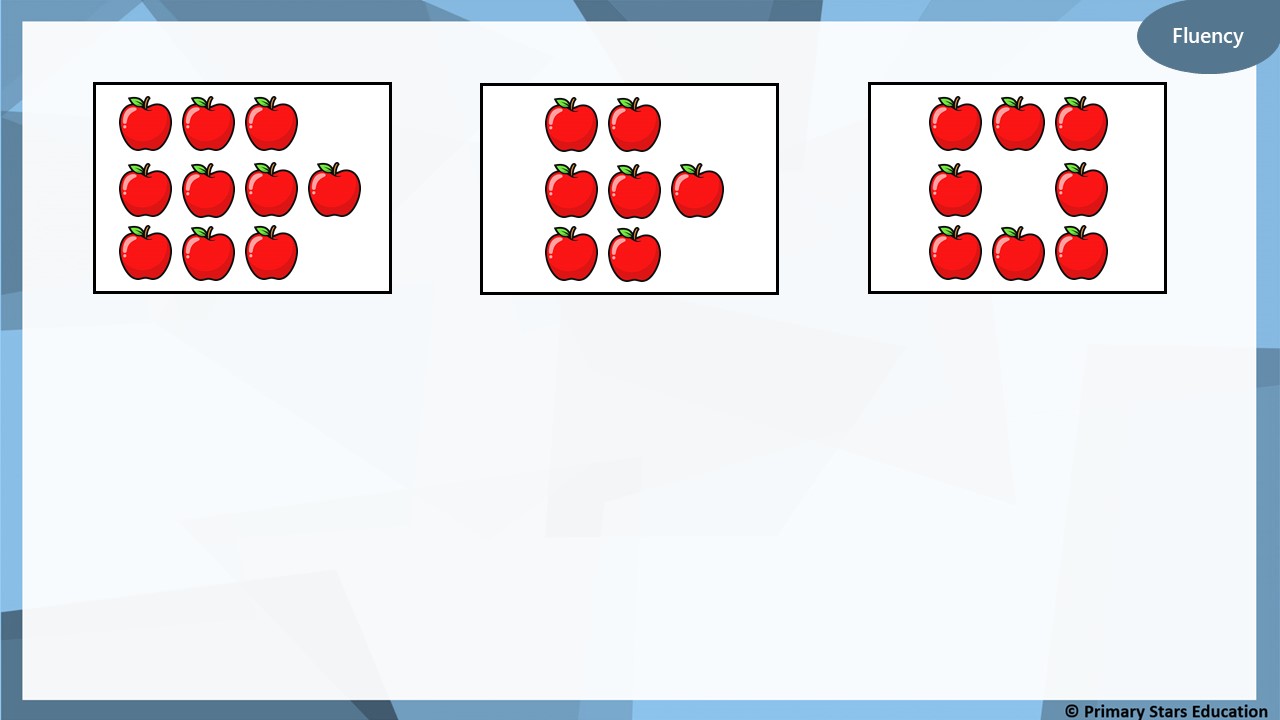 10
7
8
__________ apples.
__________ apples.
__________ apples.
7
The smallest number of apples is _______.
10
The greatest number of apples is _______.
10
7
7
10
For example:
_______  >  _______  and  _______  <  _______.
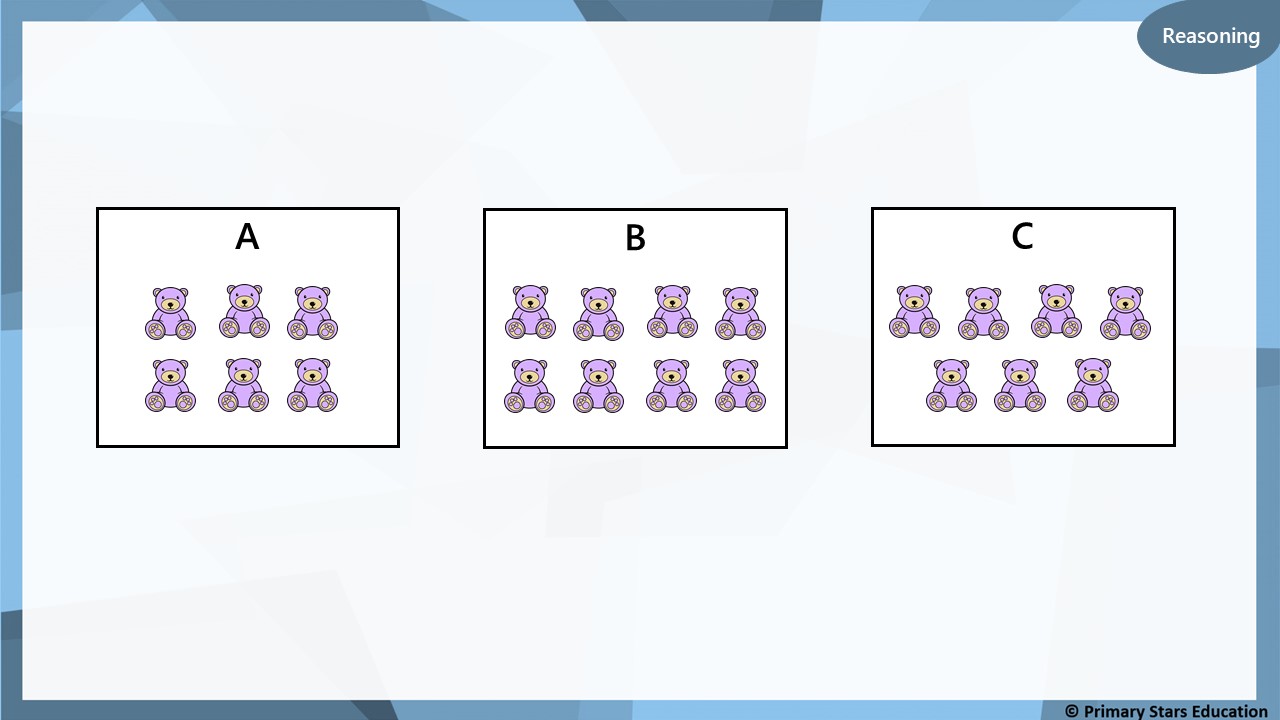 The groups have been ordered greatest to smallest, The order is B, C, A.
True or false? Explain your answer.
False, from smallest to greatest it is A, C, B
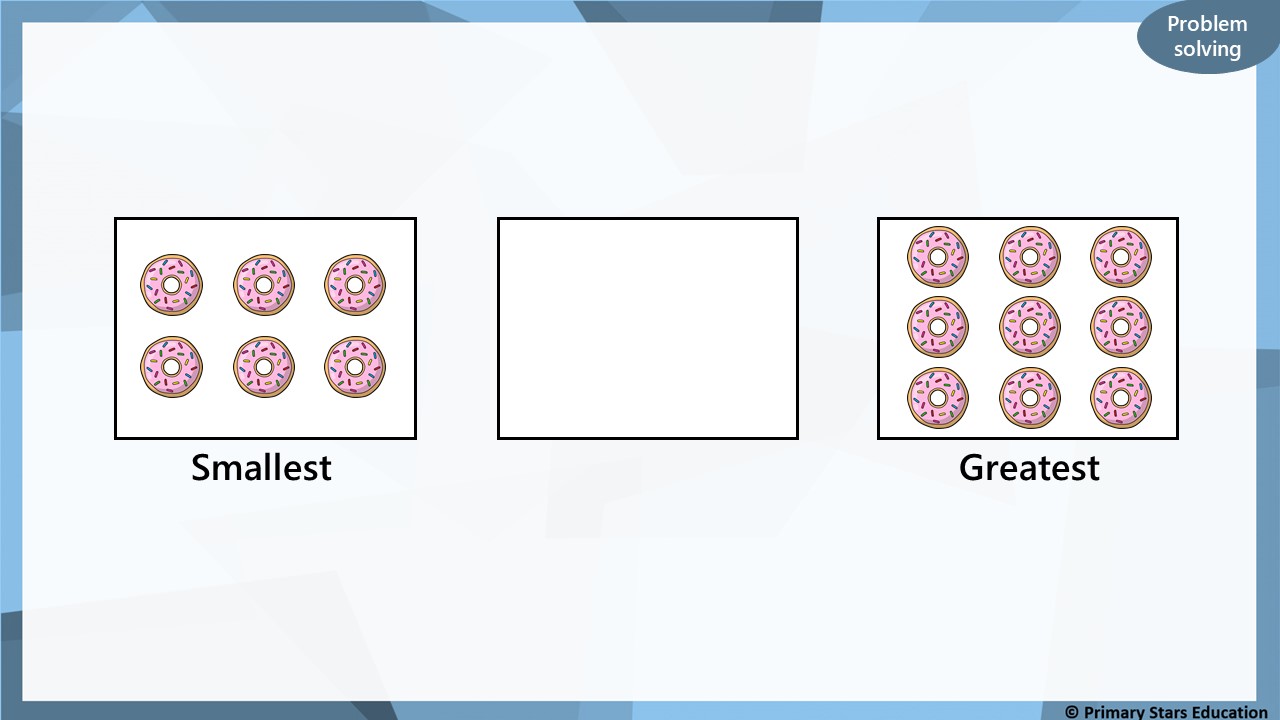 The groups have been ordered smallest to greatest. How many doughnuts could go in the missing box?
How many different ways can you find?
7 doughnuts or 8 doughnuts.
LO: To order numbers and objects, using the language of equal to, greater than and less than.
See worksheet – Cut out the pictures and then order them from smallest to largest.
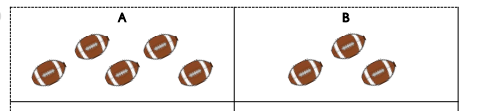 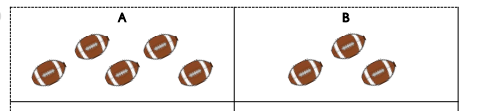 3   <   5
Phonics
Recap Phase 2 and 3 sounds

Phonics Play – Flashcards


Log in:
Username: school
Password: meadow
Revisit: Here are the sounds we learned last week.
ar   or   ur   ow

What words can you think of that have these digraphs?
New sound of the day!
oi
Our new digraph is ‘oi’ like in ‘coin’.
You normally find this sound in the middle of a word.
oi
coin
join
soil
oil
foil
boil
oi
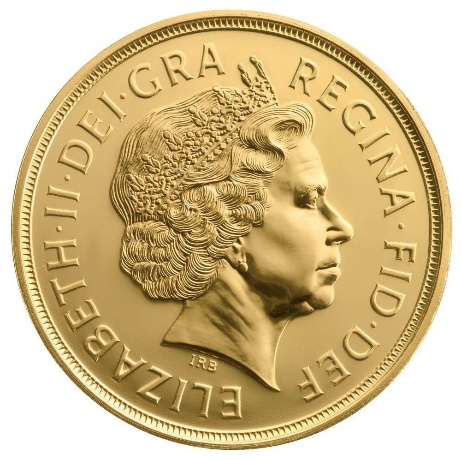 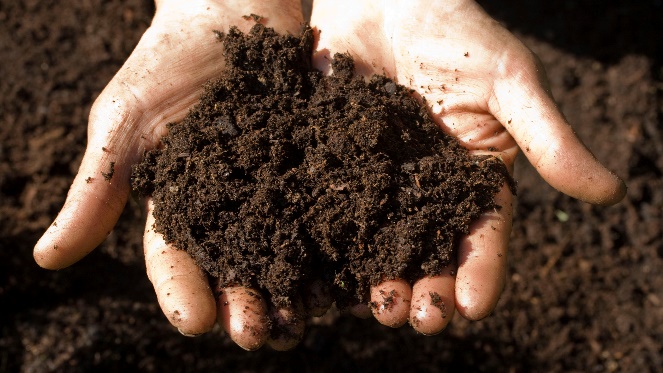 Write the words to match pictures.Challenge: Can you write the words in a sentence?
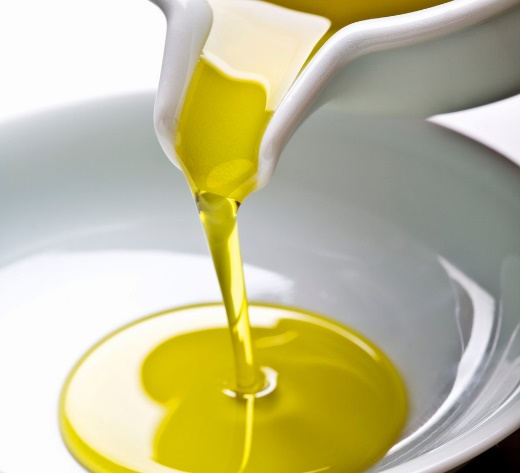 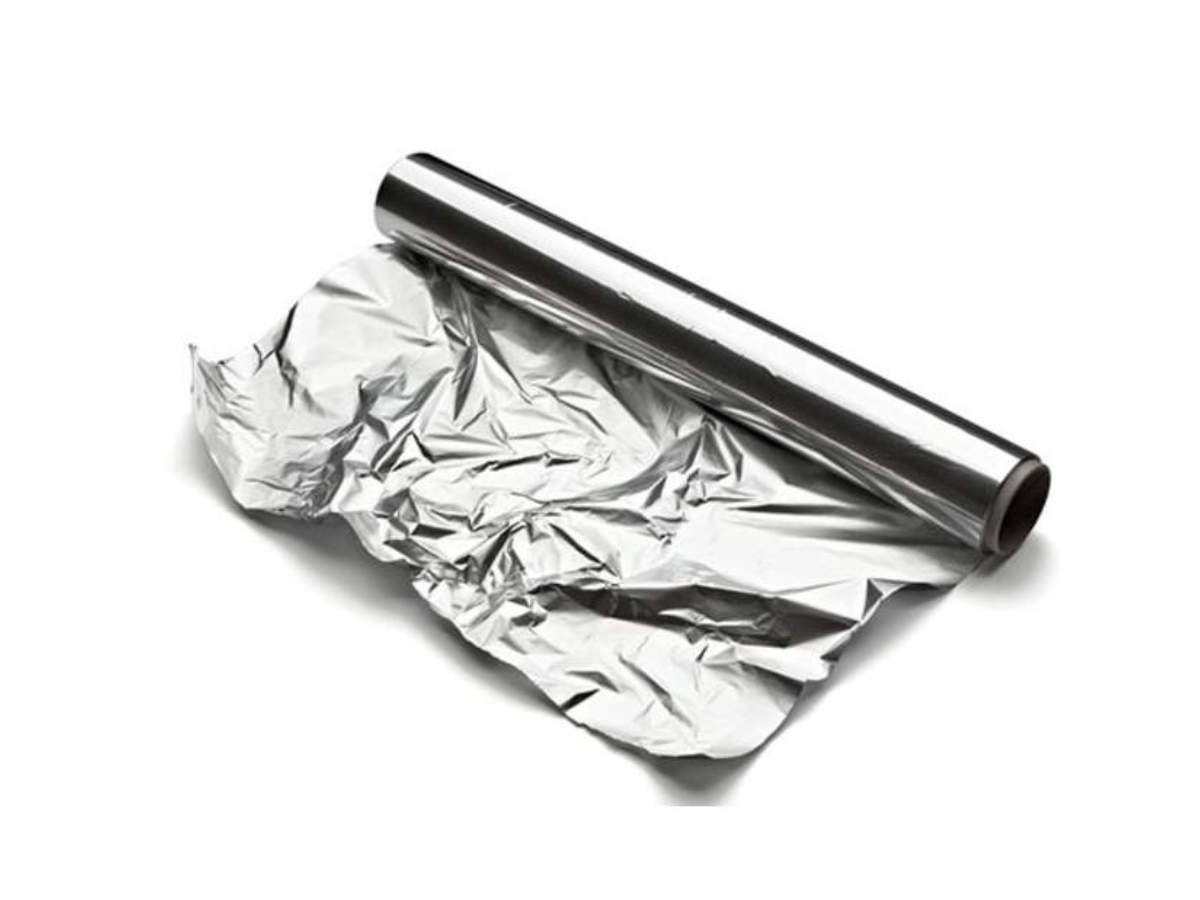 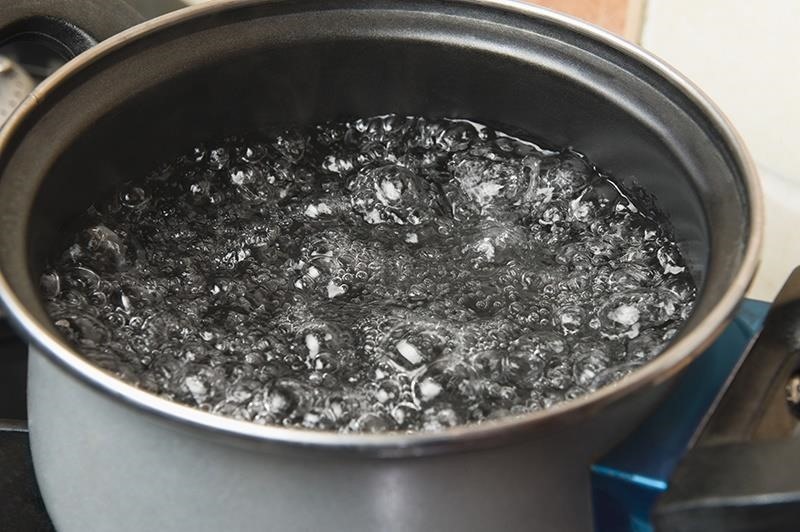 English – RE WeekDo we all belong to something?
Warm up game – ‘Would you rather…’ (be good at running or jumping, a deep sea diver or an astrocnaut, live in a castle or a campervan…’

If you belong, you feel safe.

Think of three things that make you who you are (hair colour, siblings, parents, skills).
Who or what do I belong to?
Think about the people, places and groups you belong to.
These are the things I belong to:
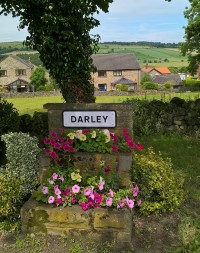 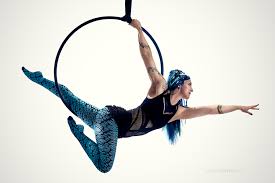 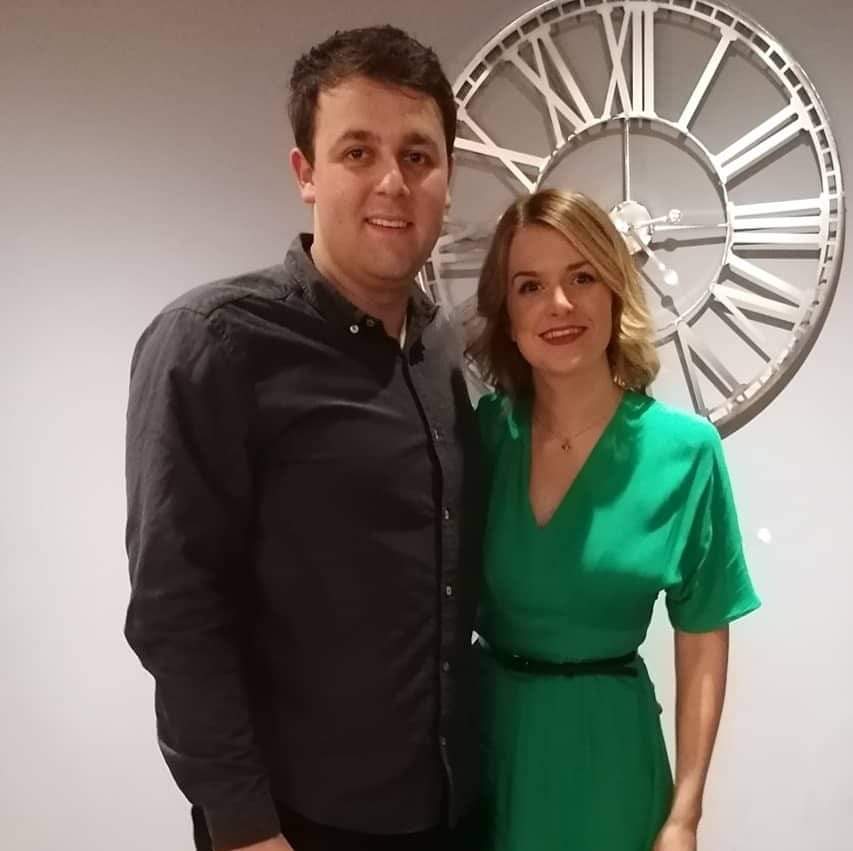 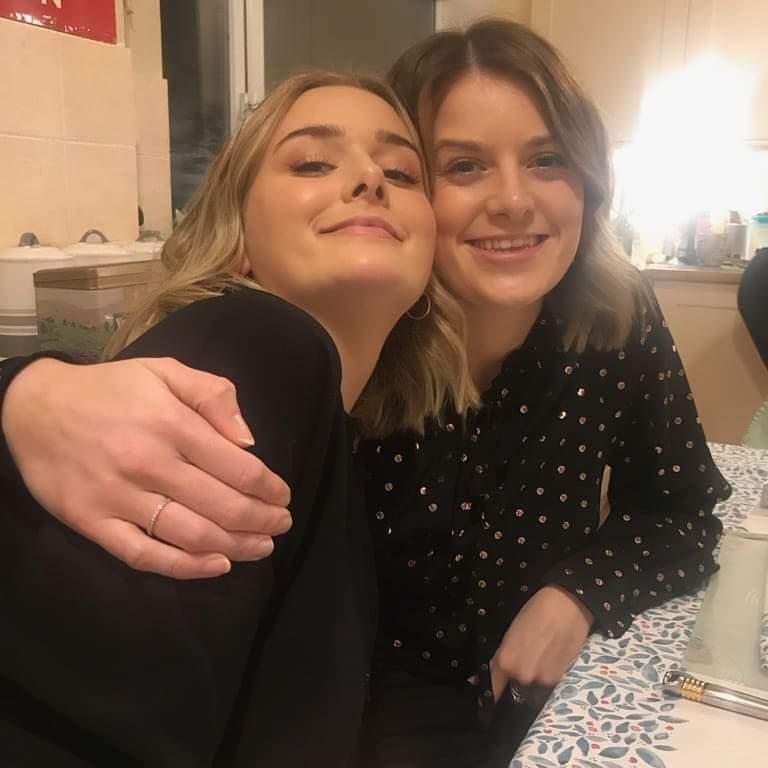 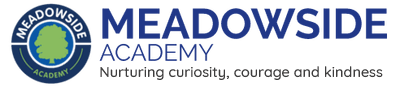